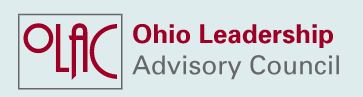 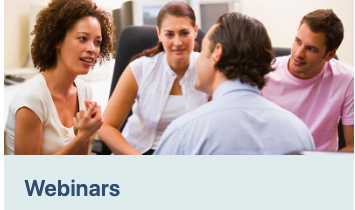 Collaborative Professionalism
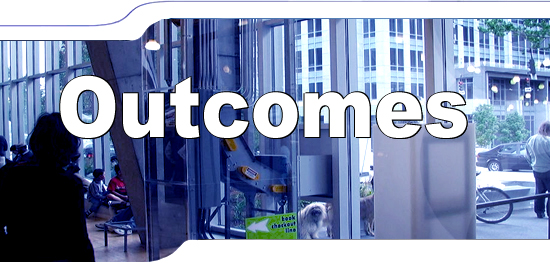 Discuss and understand the ten tenets of Collaborative Professionalism
Compare and apply this to our current work
Think more deeply about how to lead our shared work
Read the following quote
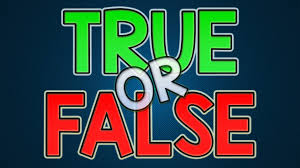 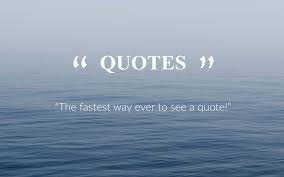 True or false?
An Why?
“Changing what teachers do in their classrooms involves changing highly automated routines,…
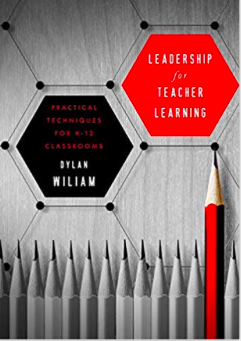 Changing practice is essentially a process of habit changing”
If it is true,
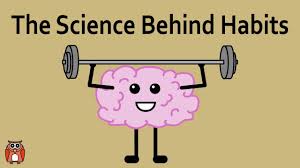 How do we change habits?
Collaborative professionalism:           When teaching together means learning for allHargreaves, & O’Conner (2018) Corwin
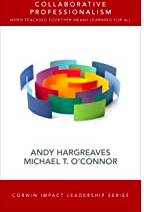 The problem with PLCs
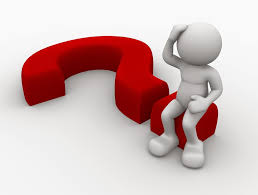 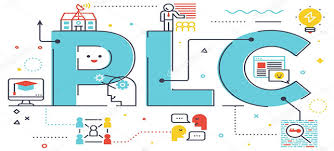 In the context of compliance driven high stakes accountability…PLCs were overly directed from the top in ways that…
Undermined the authority and autonomy of teachers
Also, schools didn’t allow sufficient time to develop practices of inquiry that were robust and critical
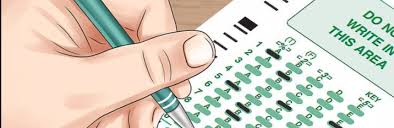 Hargreaves & O’Conner (2018)
Collaborative professionalism is about how teachers and other educators transform teaching and learning together
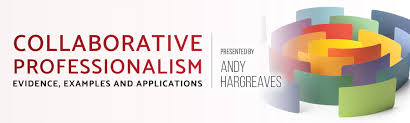 It is evidence-informed, 
Deep dialogue, with candid but constructive feedback
Continuous collaborative inquiry
Hargreaves & O’Conner (2018)
Tenets of Collaborative Professionalism
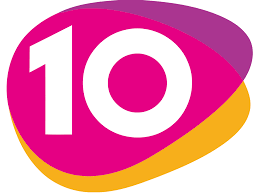 6. Mutual Dialogue
7. Joint Work
8. Common meaning and Purpose
9. Collaborating with students
10. Big-Picture Thinking for ALL
Collective autonomy
2. Collective Efficacy
3. Collaborative Inquiry
4. Collective responsibility
5. Collective Initiative
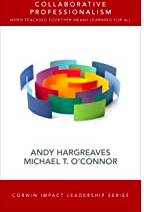 10 Tenets - 1. Collective autonomy
What is it?
Why is it important?
Talk together and report out
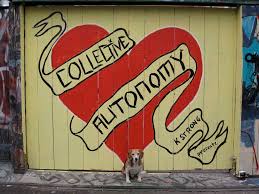 Hargreaves & O’Conner (2018)
10 Tenets - 1. Collective autonomy
It is NOT individual autonomy. 
  It is not the “egg crate!”
 Teachers work is open to each other, and for feedback, inspiration, and assistance
	Educators have more independence 	from top-down authority, but less 	independence from each other.
	Professional Judgement is                             informed by a range of evidence
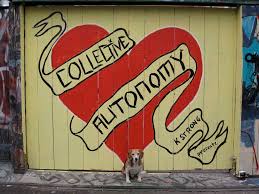 Hargreaves & O’Conner (2018)
10 Tenets- 2. Collective Efficacy
What is it?
Why is it important?
Talk together and report out
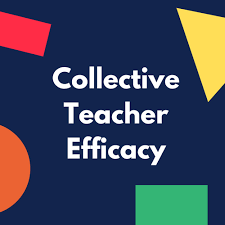 Hargreaves & O’Conner (2018)
10 Tenets- 2. Collective Efficacy
The belief that, together, we can make a difference to the students we teach, no matter what
We believe, that together, we can do better and have a greater impact in students 
We are not perfect, but                       together we can improve
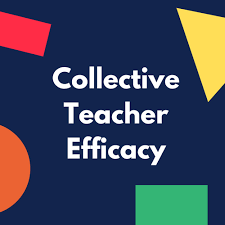 Hargreaves & O’Conner (2018)
10 Tenets-  3. Collaborative Inquiry
What is it?
Why is it important?
Talk together and report out
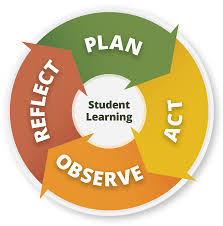 Hargreaves & O’Conner (2018)
10 Tenets-  3. Collaborative Inquiry
Teachers routinely explore problems, issues, or differences of practice together in order to improve, or transform what they are doing.  
It is embedded in the everyday work of teacher
Teachers use a range of evidence to underpin the inquiry and its findings
Then together they collaboratively                                make and implement plans based                                         on what has been learned
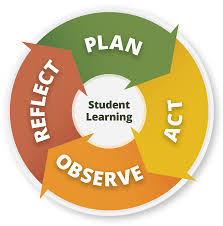 Hargreaves & O’Conner (2018)
10 Tenets- 4. Collective responsibility
What is it?
Why is it important?
Talk together and report out
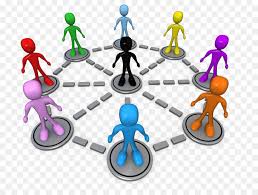 Hargreaves & O’Conner (2018)
10 Tenets- 4. Collective responsibility
We have a mutual obligation to help each other, and ALL of our students
We have an obligation to help each other become better
Accountability is the tiny remainder that is left once we                                   subtract out                                 responsibility
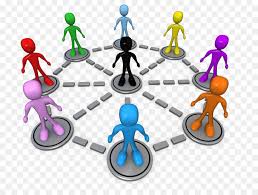 Hargreaves & O’Conner (2018)
10 Tenets-  5. Collective Initiative
What is it?
Why is it important?
Talk together and report out
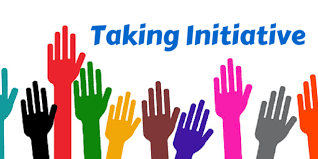 Hargreaves & O’Conner (2018)
10 Tenets-  5. Collective Initiative
We have fewer initiatives, but more initiative. 
Teacher step forward to help each other learn.
Teacher and student don’t wait to be asked
Educators are inspired                                and empowered to                                             innovate in ways that                                                 engage students, and
Reignite their own                                                       passion for teaching
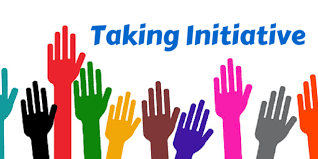 Hargreaves & O’Conner (2018)
10 Tenets- 6. Mutual Dialogue
What is it?
Why is it important?
Talk together and report out
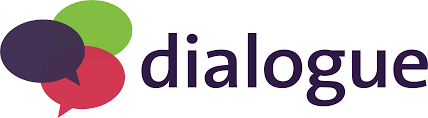 Hargreaves & O’Conner (2018)
10 Tenets- 6. Mutual Dialogue
Talk is the work, but it is facilitated
We value differences of opinion about ideas
Difficult conversations are had, and feedback is honest, but protocols protect people and insist on clarification and listening before any disagreement.
Discussion develop a back and forth quality of genuine dialogue
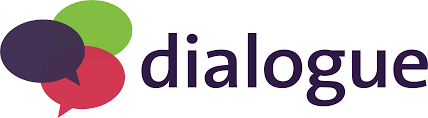 Hargreaves & O’Conner (2018)
10 Tenets-  7. Joint Work
What is it?
Why is it important?
Talk together and report out
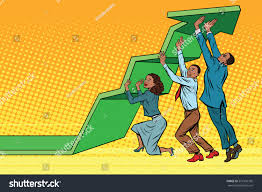 Hargreaves & O’Conner (2018)
10 Tenets-  7. Joint Work
Involves thoughtful explicit examination of practices and their outcomes
It involves dialogue and                                           actions, artifacts, and                          products, 
It is thinking and talking to improve professional practice
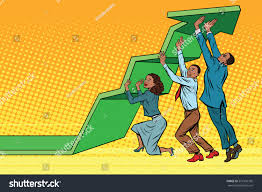 Hargreaves & O’Conner (2018)
10 Tenets- 8. Common meaning and Purpose
What is it?
Why is it important?
Talk together and report out
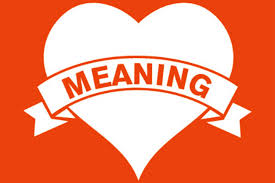 Hargreaves & O’Conner (2018)
10 Tenets- 8. Common meaning and Purpose
We have a common purpose that is greater than test scores or even academic achievement on it’s own                           
(i.e. creativity, critical thinking, character, equity, democracy)
 It addresses and engages with educational goals that enable students                                        to grow and flourish as                                                                       whole people.
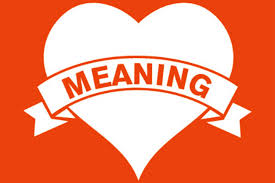 Hargreaves & O’Conner (2018)
10 Tenets- 9. Collaborating with students
What is it?
Why is it important?
Talk together and report out
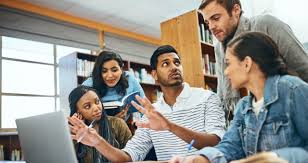 Hargreaves & O’Conner (2018)
10 Tenets- 9. Collaborating with students
In it’s deepest form collaborative professionalism, students are actively engaged with their teachers in construction change together
Student voice is the extreme end of of student engagement
i.e. Cooperative                                           learning and self                                                   regulated learning
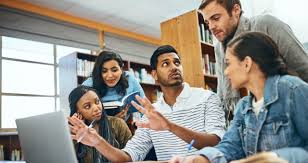 Hargreaves & O’Conner (2018)
10 Tenets- 10. Big-Picture Thinking for ALL
What is it?
Why is it important?
Talk together and report out
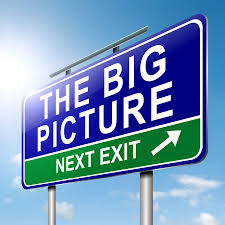 Hargreaves & O’Conner (2018)
10 Tenets- 10. Big-Picture Thinking for ALL
Everyone understands the big picture. They see it, live it, and create it together
We take responsibility for our Learning Organization
We know why we are here
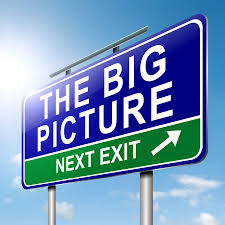 Hargreaves & O’Conner (2018)
Collaborative Professionalism should:
Promote regular feedback related to improvement
Involve everyone- NO exceptions
 Everyone is responsible
Include collective responsibility for everyone's impact on ALL students.
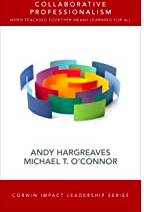 Brian A McNulty Ph. D.
Brian.mcnulty@creativeleadership.net
303-819-1625
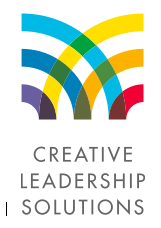